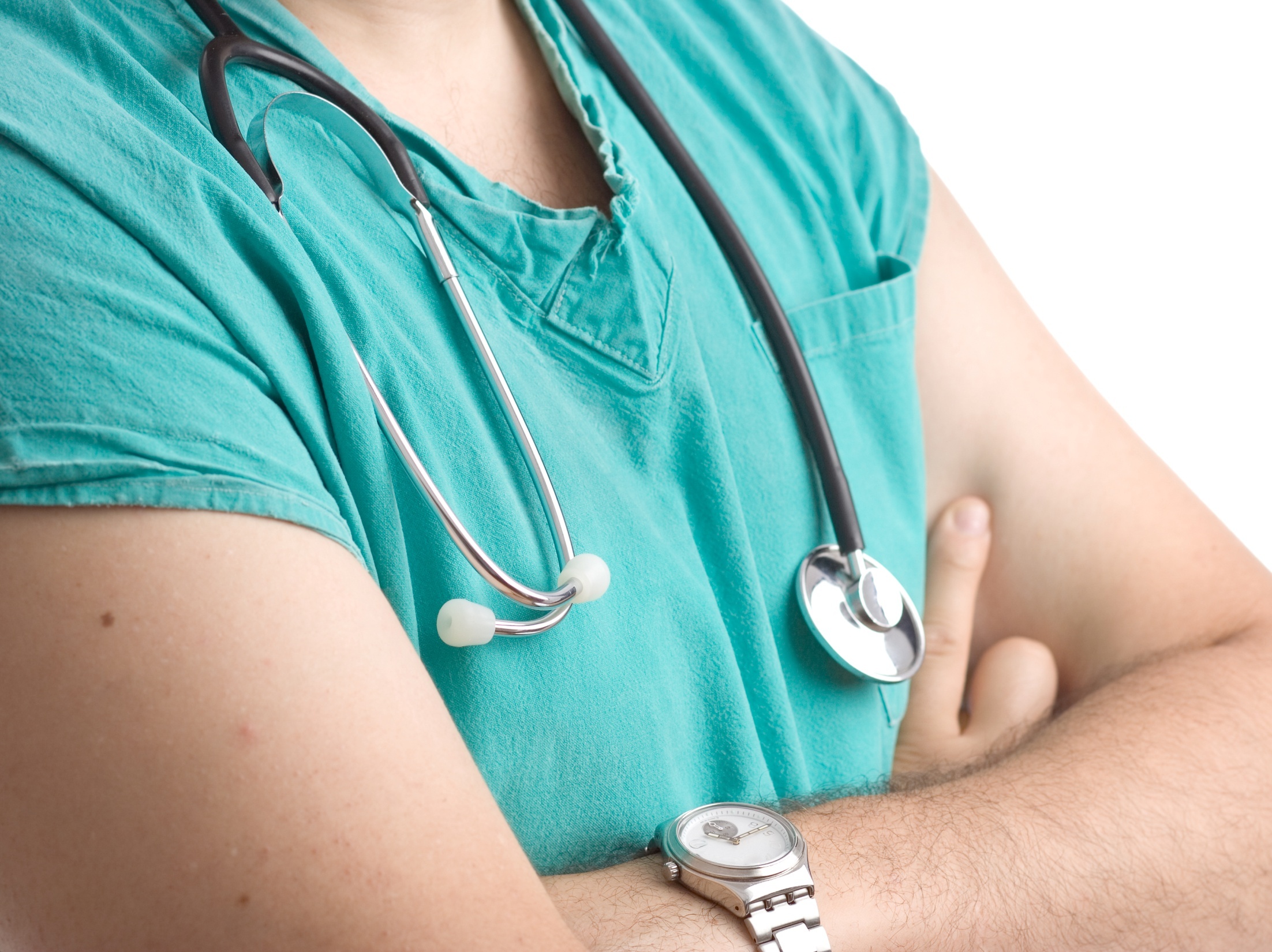 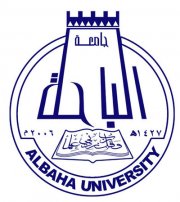 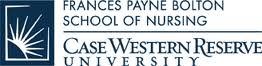 Beyond the Hospital Door: Strengthening Health Systems Through Nurses
Osama A Samarkandi, PhD, NIAC
BSc, GMD, BSN, MSN-RN
Objectives;
Discuss the essential pillars of a health system in the world community
Explain emerging innovations in nursing and health care
1
2
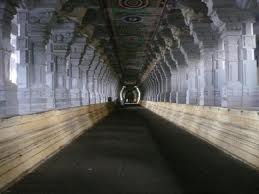 Articulate the relationship between an educated workforce and walking beyond the hospital door
3
Introduction;
Health systems are being developed to address the needs of families and community throughout the world community,
1
Health systems are organizations, individuals, and actions whose primary purpose is to promote, restore or maintain health, *
2
Innovations in nursing and health care unite through the six pillars of health systems
3
* WHO, 2008
Six Pillars of Health Systems;
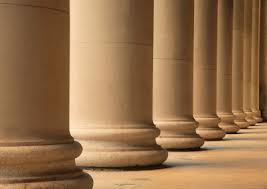 Six Pillars of Health Systems
1
2
5
Service Delivery: Management and Quality of Service
Health Workforce: Nurses and other Key Health Professionals
Health Financing: Stable and adequate funds
✓
Health Information and Knowledge Systems: Innovation and Scientific and Practical Knowledge
3
✓
Medical Products, Vaccines, and Technologies: Access to drugs and equipment
4
✓
Leadership and Governance: Stewardship, Vision and Oversight of Health System
6
Three of the Six Pillars for Health Systems;1/3
Service Delivery Systems
Questions to be asked
Service Delivery Systems, should deliver high quality, safe, and effective health interventions with well trained professionals and lay people to individuals who need them, when needed, where needed, with minimum waste of resources.
How are inputs and services organized and managed?
 Is attention given to demand for Service, cultural and socioeconomic  needs?    
 Are services  based on a profile of  nation’s or community’s health needs?
 Is the provider network organized and of high quality? 
 Is duplication of services and tests monitored and costs controlled? 
 Is there continuity of care across the life span and the various settings (home, hospital, community)?
1
Q
Three of the Six Pillars for Health Systems;2/3
Health Workforce Systems
Questions to be asked
Health Workforce Systems, should deliver high quality, safe, and effective health interventions with well trained professionals and lay people to individuals who need them, when needed, where needed, with minimum waste of resources.
How are inputs and services organized and managed?
 Is attention given to demand for Service, cultural and socioeconomic  needs?     
 Are services  based on a profile of  nation’s or community’s health needs?
 Is the provider network organized and of high quality? 
 Is duplication of services and tests monitored and costs controlled? 
Is there continuity of care across the life span and the various settings (home, hospital, community)?
2
Q
Three of the Six Pillars for Health Systems;3/3
Health Information System
Questions to be asked
Health Information System, Designed to ensure the accurate and reliable use of information on health determinants, health status, and health Systems performance.
Population based data: censuses and household surveys and medical records; and  health system resources (e.g. health infrastructure and financing), 
 Detect and communicate events that threaten public health security—where and when they occur, 
Synthesize information and promote new science and knowledge)?
3
Q
Significance of the Three Pillars for Nurses in the Global Community;
Service Delivery Systems
Health Workforce Systems
Health Information System
Provide Quality Health Care Disease Prevention and Management,
Support Patients in Behavioral Change Across the Life Span,
Practice Culturally Competent Care,
Participate in Health Policy Decisions; Generate New Knowledge,
Utilize Technology and Data Analysis for Health.
*
Nurse Work Force  
 Introduce new technologies to increase efficiency, effectiveness, and safety for patients and nurses,
 Retain existing workers, including those who could retire,
 Educate a new generation of nurses with advanced knowledge and skills to work in Communities, Schools, Hospitals, & Clinics in all Geographical Settings
*.
Develop health sector policies  
 Create  national policies that reflect basic human rights, and gender equality. 
 Regulatory framework
 Design and monitor health related laws, standards– regulate medical products, vaccines and
 Technologies, and assure workplace safety for nurses and others. 
 Accountability
 Require monitoring of health outcomes, health information, and costs.
 Generate and Implement Culturally Competent Policies and Health Systems 
 Use knowledge and science for prevention through community based health programs in schools, villages, and mosques. 
 Build coalitions
 Government ministries, religious organizations, schools, and community leaders should act to  eliminate  the determinants of poor health---nurses work beyond the hospital doors. 
*
2
3
1
[Speaker Notes: Develop health sector policies  
 Create  national policies that reflect basic human rights, and gender equality. 
 Regulatory framework
 Design and monitor health related laws, standards– regulate medical products, vaccines and
 Technologies, and assure workplace safety for nurses and others. 
 Accountability
 Require monitoring of health outcomes, health information, and costs.
 Generate and Implement Culturally Competent Policies and Health Systems 
 Use knowledge and science for prevention through community based health programs in schools, villages, and mosques. 
 Build coalitions
 Government ministries, religious organizations, schools, and community leaders should act to  eliminate  the determinants of poor health---nurses work beyond the hospital doors.]
*
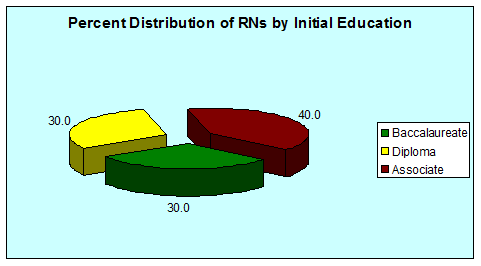 Source: Spratley, E., Johnson, A., Sochalski, J., Fritz, M., and Spencer, W. (2000). The Registered Nurse Population. USHHS, Health Resources and Service Administration, Bureau of Health Professions, Division of Nursing, p. 9.
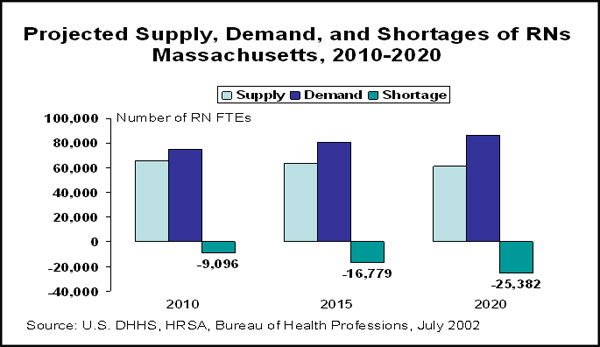 A chartbook, Workforce Facts & Trends at a Glance: The Hospital Leader's Guide was developed as a companion resource to the report.
http://www.patientcarelink.org/Workforce/Our-Workforce-Needs.aspx
Significance of the Three Pillars for Nurses in the Global Community;
The rate of nurses is 28 nurses /10,000 people (one nurse for 357 people).
		Ireland; 		1:101			Japan ; 		1:206
		New Zealand; 	1:102 			Spain ; 		1:208
		Australia; 		1:105 			 UK ; 			1:222
		USA; 			1:123 			 Taiwan ; 		1:292
		Canada; 		1:134 			Denmark ; 		1:730
The total number of nurses is 75,978. The number of Saudi nurses is 37,009 (48.71% of total).
MOH, 1431
The International Labour Market 2010
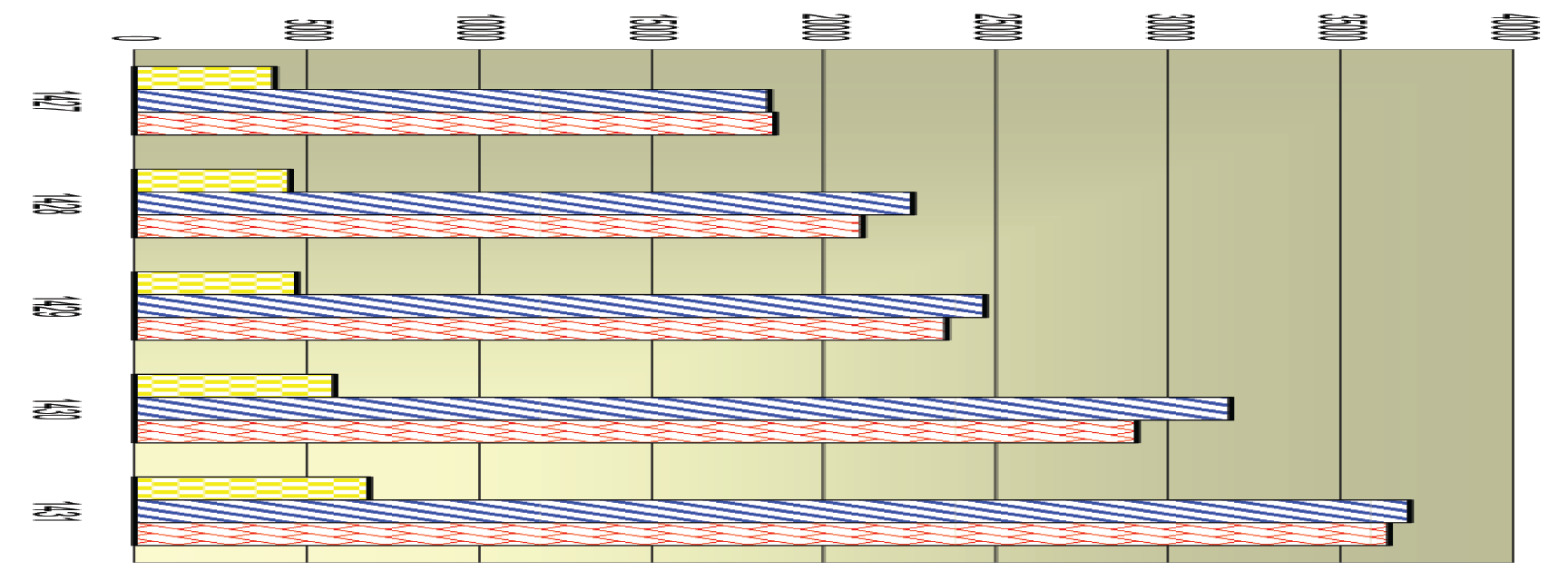 Trends in Saudi Manpower (Medical Categories) MOH 1427 - 1431 H;
MOH, 1431 H; Physicians,  Nurses, Allied Health Professionals
Saudi’s Population Profile Comparing to USA
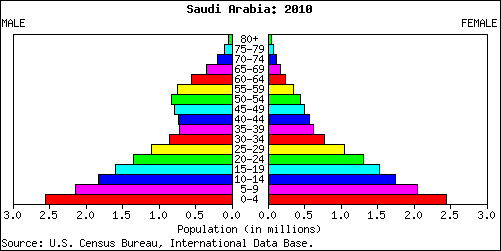 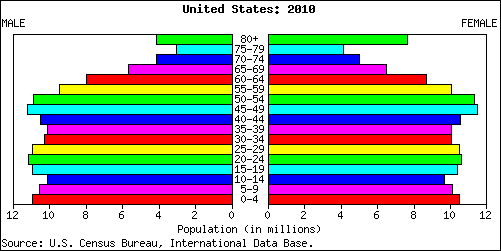 *
Significance of the Three Pillars for Nurses in the Global Community;
Deliver Primary Health Care in all Geographical Setting, through Integrated Systems, with A Focus on Individual and Population Needs
Manage Chronic Diseases through Local and Regional Networks
Assist with Redesigning Health systems that have Cores in Prevention, Wellness, Self-Care, Early Detection, and Access to Quality Care
Improve Quality and Safety Across all Levels of Health Care
Assume Leadership Roles in Health Organizations at the Local, Regional, and National Levels
World Health Organization’s Primary Care Recommendation;
Essential Snippets 
Integration of Health Care Across Regions, Systems, and Disciplines
Usage of Information and technology 
Knowledgeable and Skillful  Nurse workforce
Infrastructure Expansion Including Expanded Roles of Nurses
Clear Financial and System Performance Monitoring and Transparency
Conclusion;1/2
Throughout the World Community, Nurses Provide Care in Different Geographical Settings, Across the Life Span, and to all Groups of People

The Future Suggests that Primary Care Will Become More Dominant in Health Systems as They Address Prevention, Early Detection, Access to Care, Disease Management, and Health Education
Conclusion;
Nurses will Also Focus on Individuals and Communities, and Become Engaged in Integrating Health Systems, Health Literacy, and Wellness Program

Knowledge and Skill Sets for Nurses will Expand in Scope and Complexity and Must be Accompanied by Advanced Practice and Research Expertise
Recognition …!
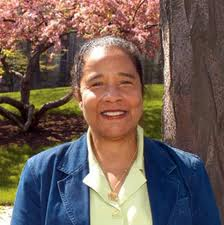 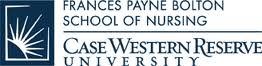 Faye Gary, EdD, RN, FAAN
The Medical Mutual of Ohio Kent W. Clapp Chair & Professor of Nursing

Associate Dean for Minority Affairs and Health Disparities

Frances Payne Bolton School of Nursing
Case Western Reserve University
Cleveland, Ohio - USA